VENDREDI 28 MARS
Les charpentiers-menuisiers début du travail à 8H30
Les menuisiers pose de l’isolation et de montants d’une structure ossature fabriquée par l’école
Les charpentiers poursuite du bardage de la maison ossature
Travail en binôme avec des stagiaires de 2ème année
Repas à 11H30
Après-midi libre
 Déambulation à Mäntsälä, films, échec 
Pour Juliette et Claudia départ à 9H avec M Cadiot, Kari & Timo pour Porvoo
19H : repas à Hesburger (le Mc Do Finlandais)
Soirée : coucher tôt demain matin réveil 4H45 pour Tallin
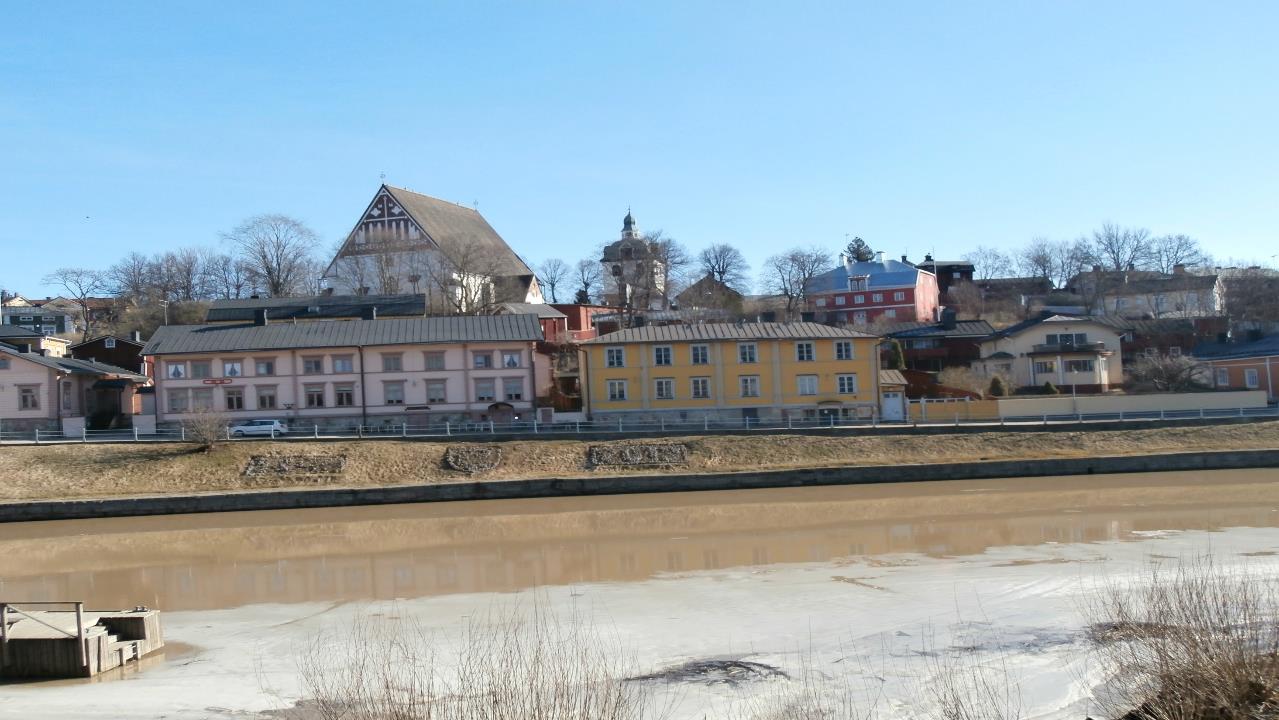 PORVOO ancienne capitale de la Finlande à 40 Km de Mäntsälä
La vieille ville
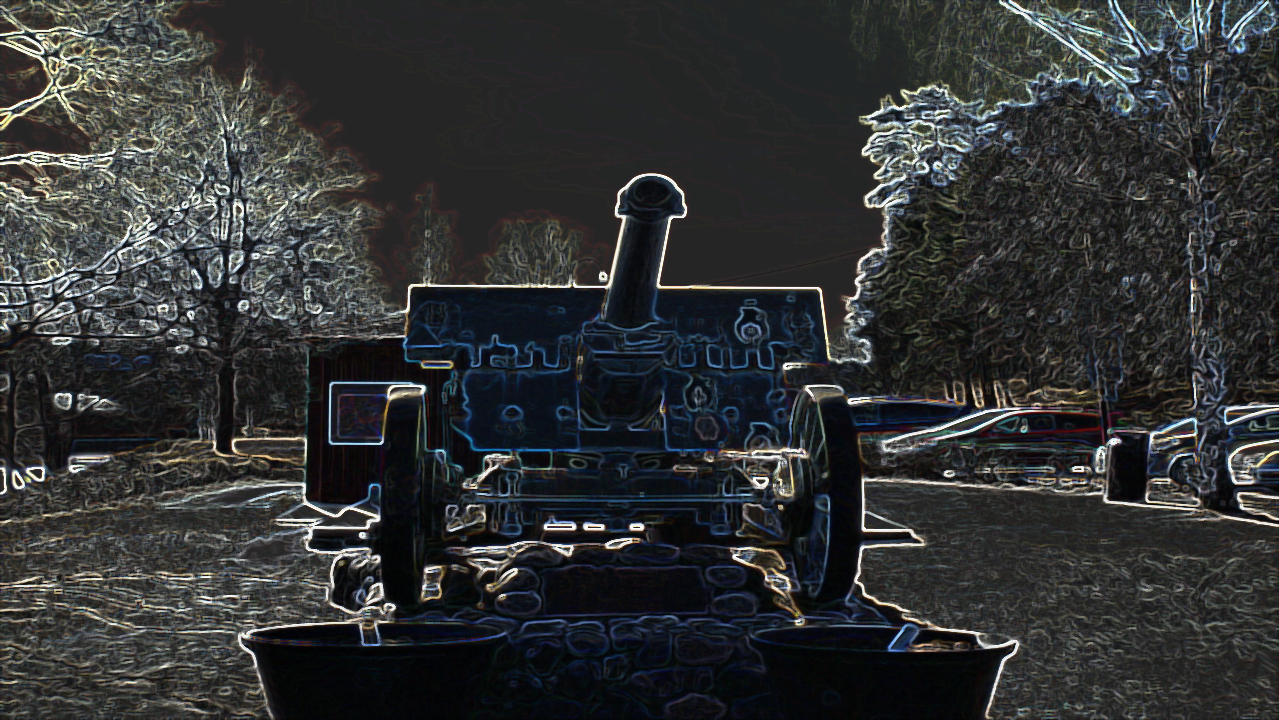 Rappel de la II GM contre l’URSS
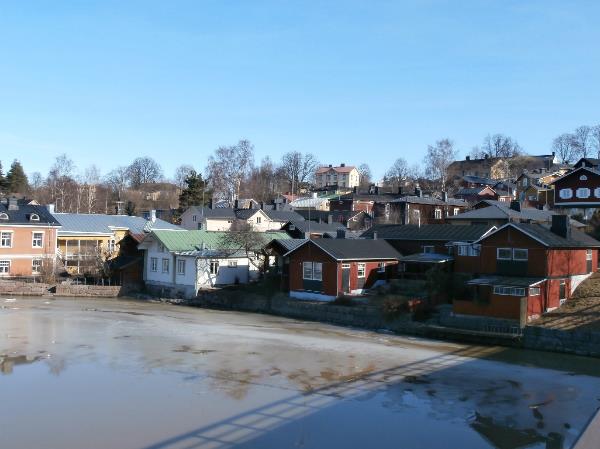 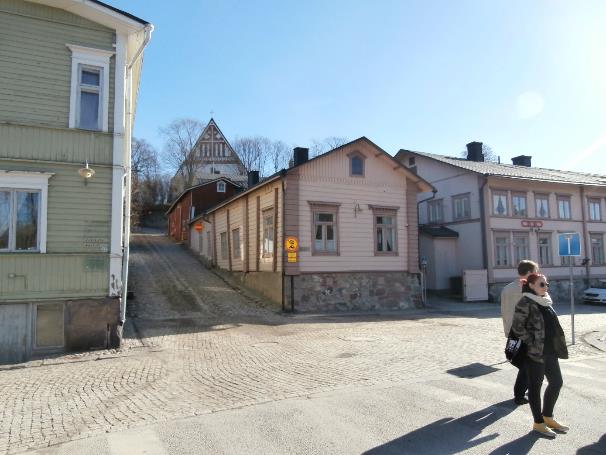 Vera
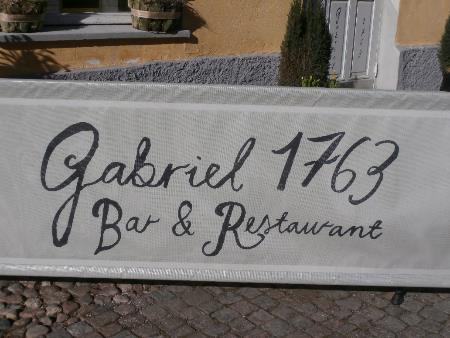 Porvoo est une ville très touristiques avec ses nombreuses boutiques et restaurants, café.
Chaque année des milliers de touristes viennent : Russes, Suédois et Japonais.
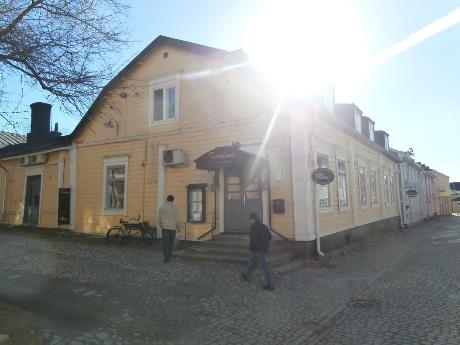 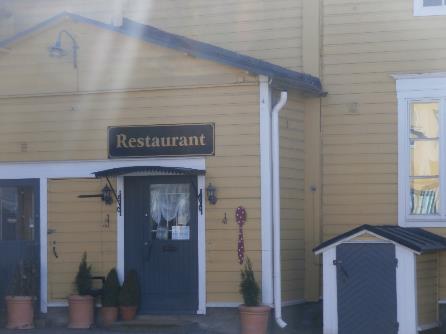 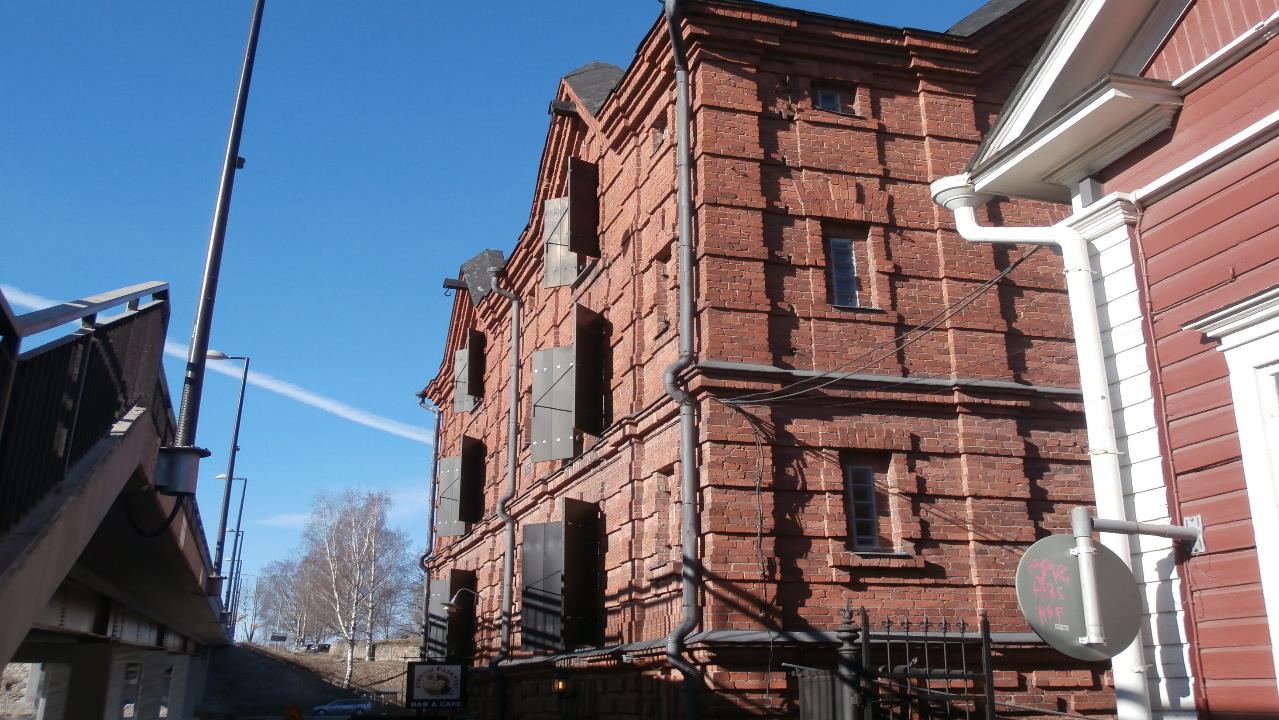 Un ancien entrepôt transformé en restaurant pour une partie
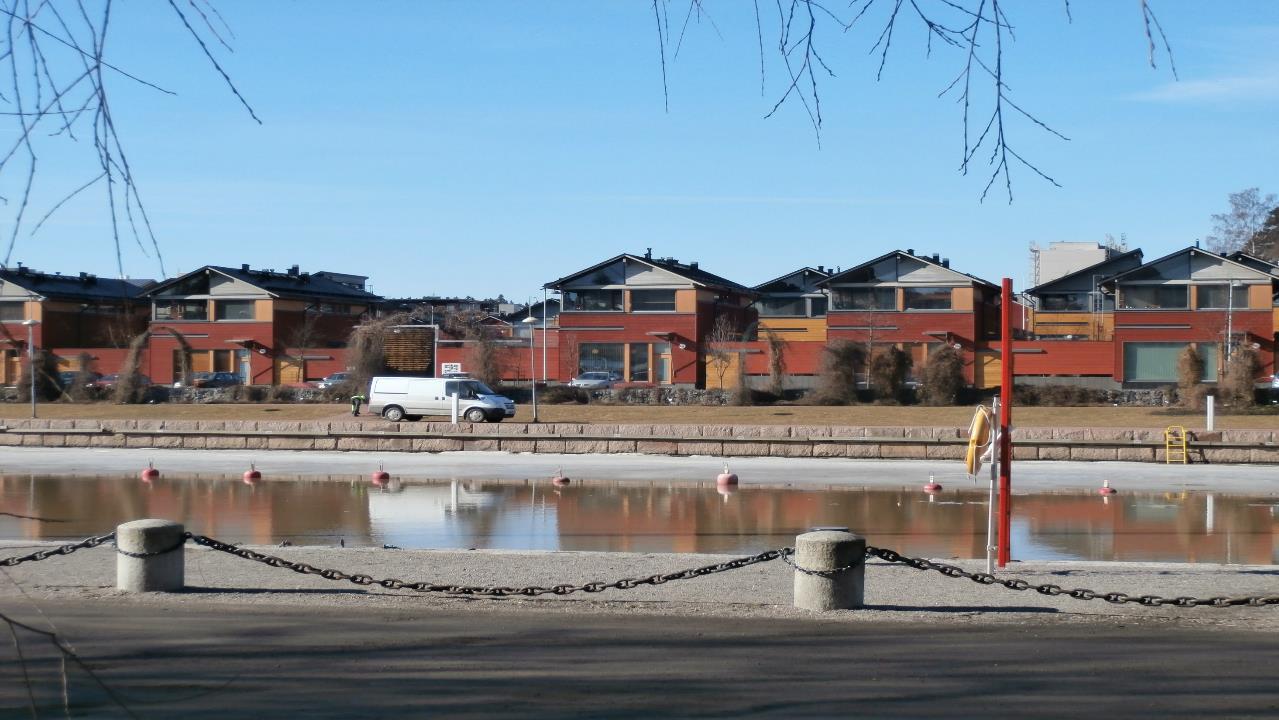 La partie neuve de la ville
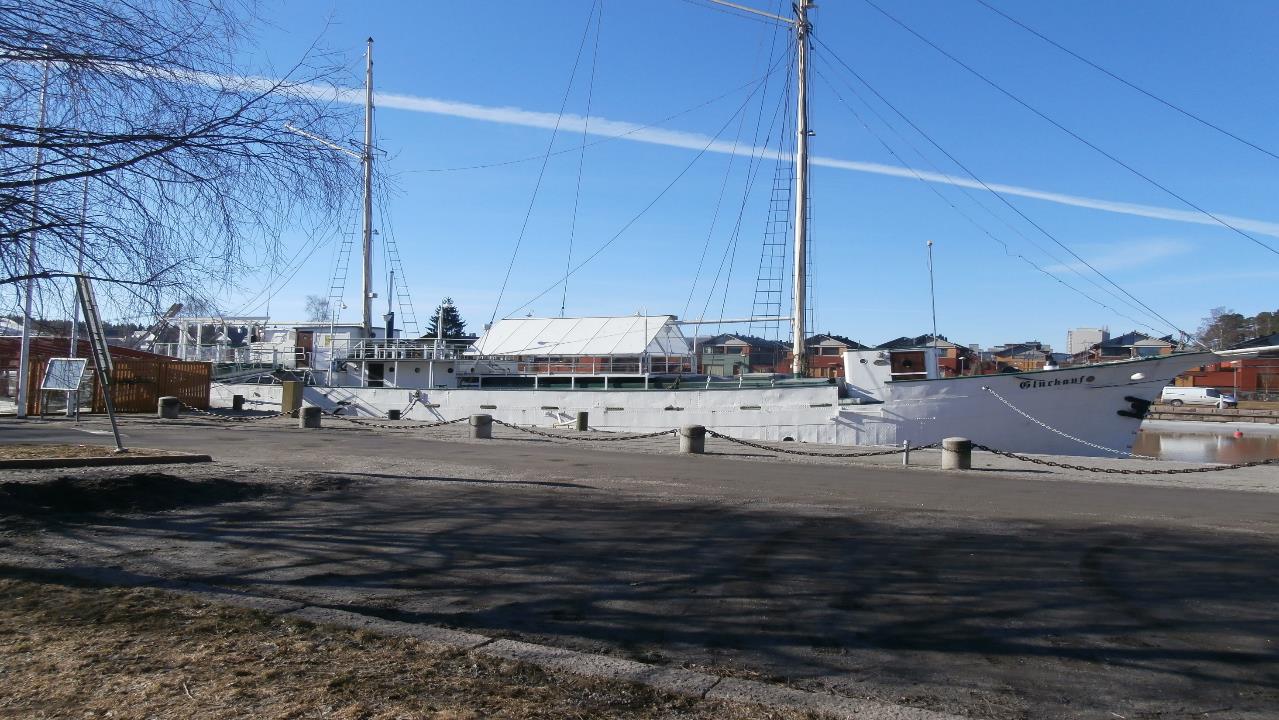 Et encore un restaurant
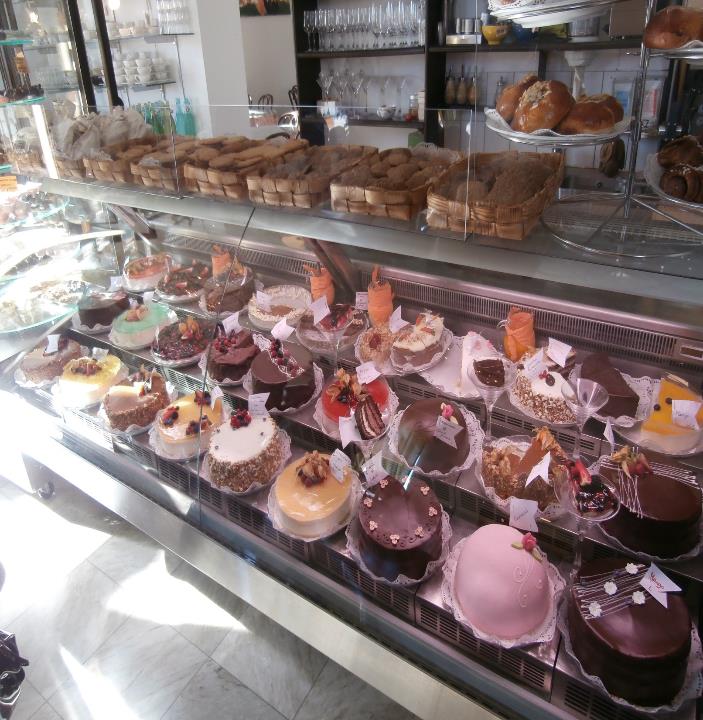 1ère visite du matin : salon de thé – restaurant avec ses bonnes pâtisseries
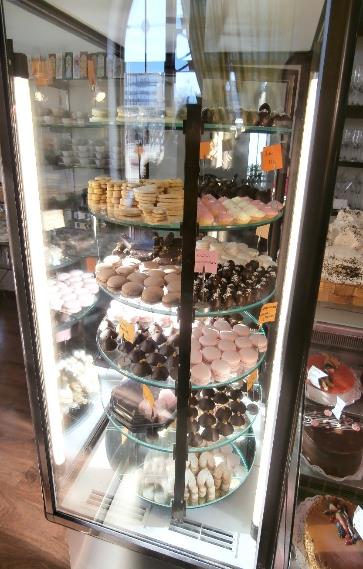 Et ses chocolats, macarons maisons
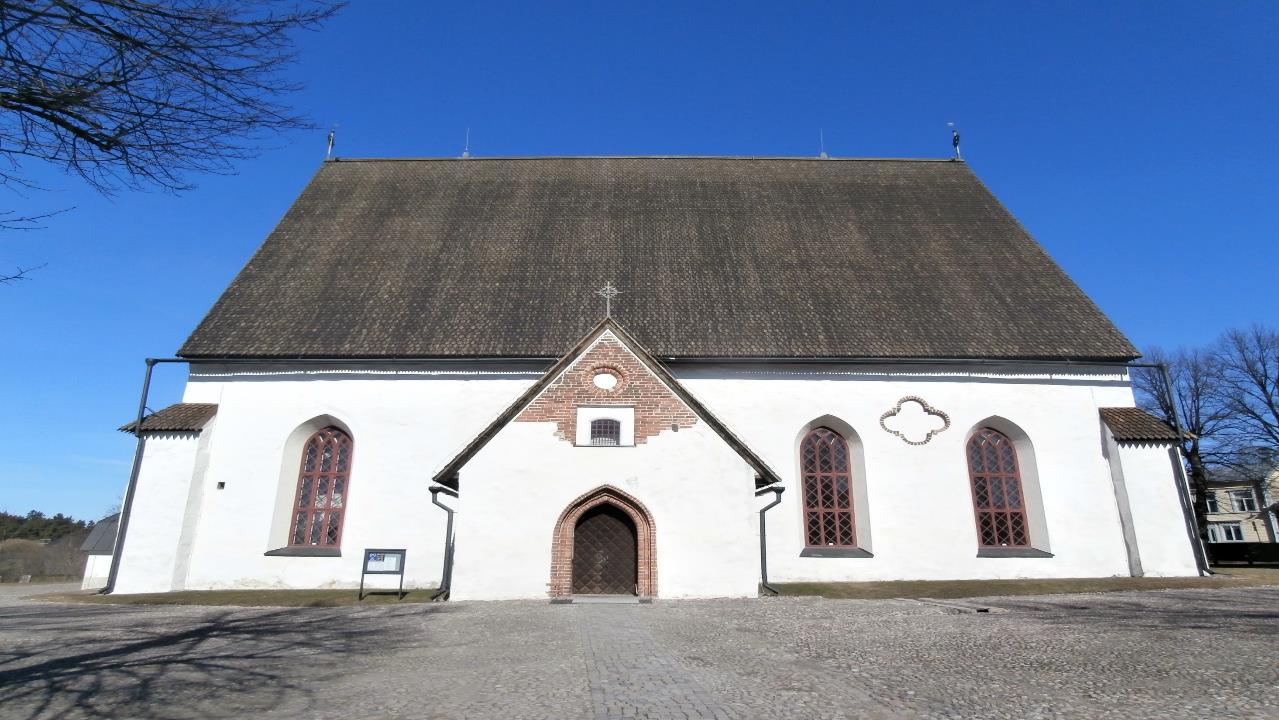 La cathédrale et son toit goudronné
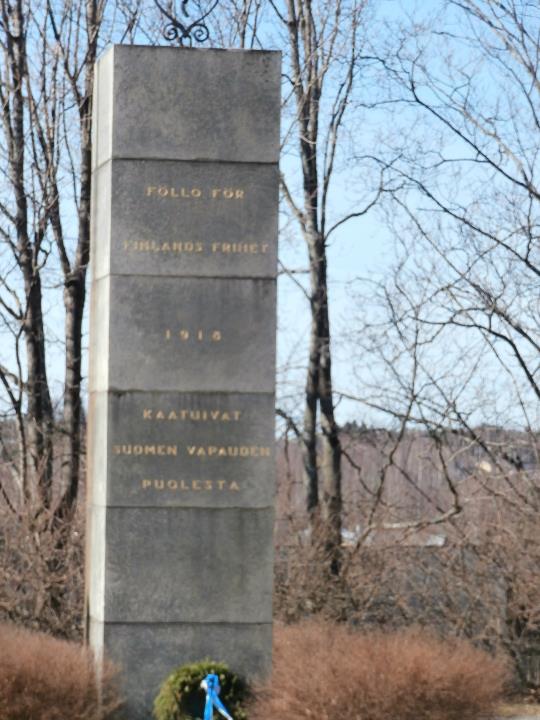 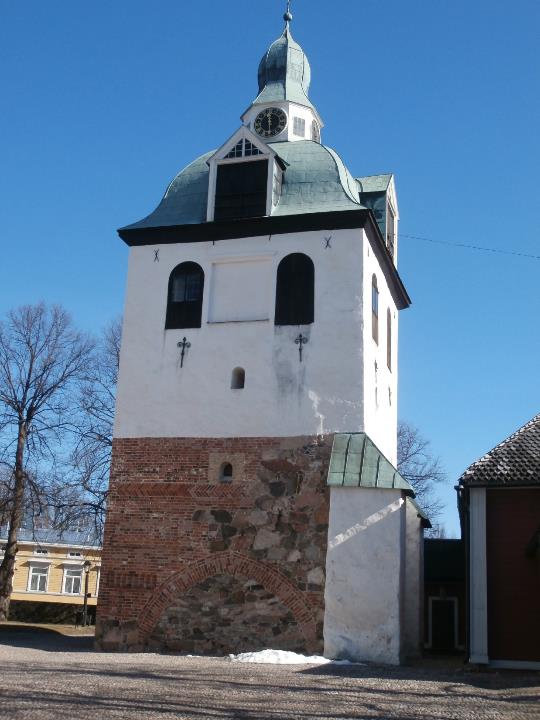 Une stèle en commémoration de l’indépendance de la Finlande en 1918
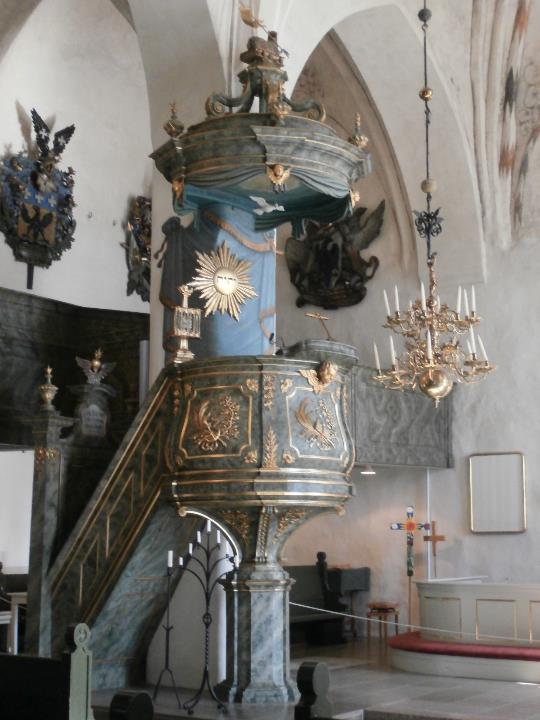 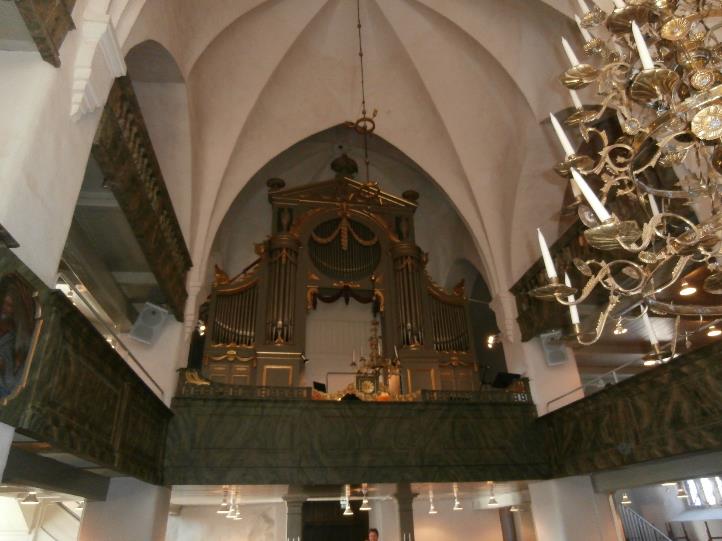 La chaire et son orgue
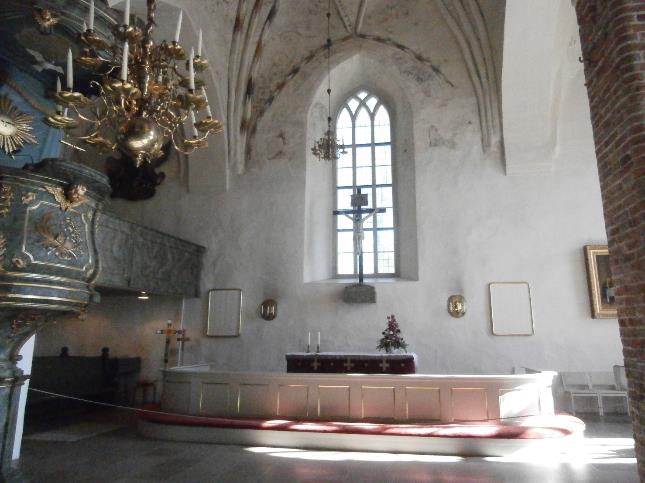 Le cœur de la cathédrale avec ses ornements et couleurs d’origines
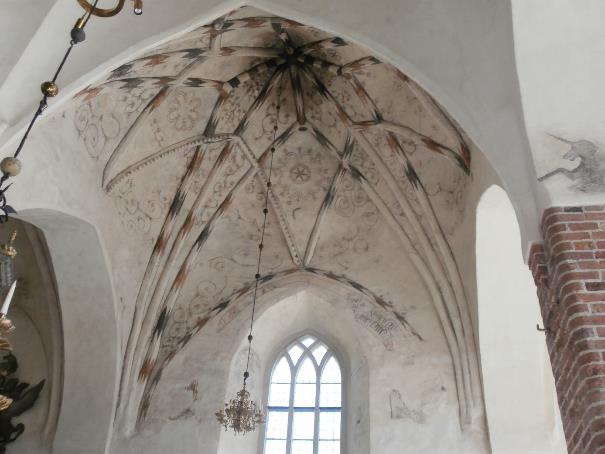 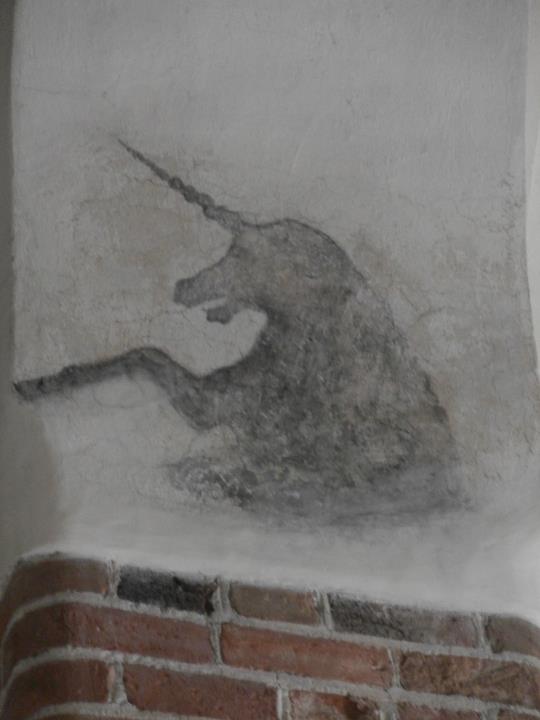 Entre mythe et réalité
La Licorne
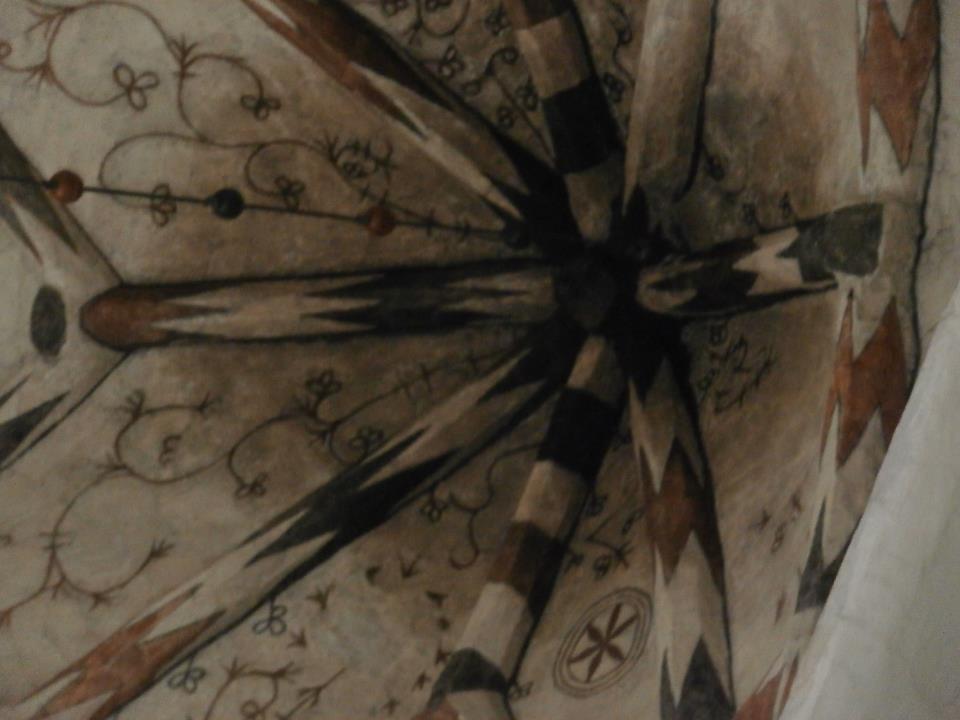 Des antireligieux ont tenté de la brûler il y a deux ans
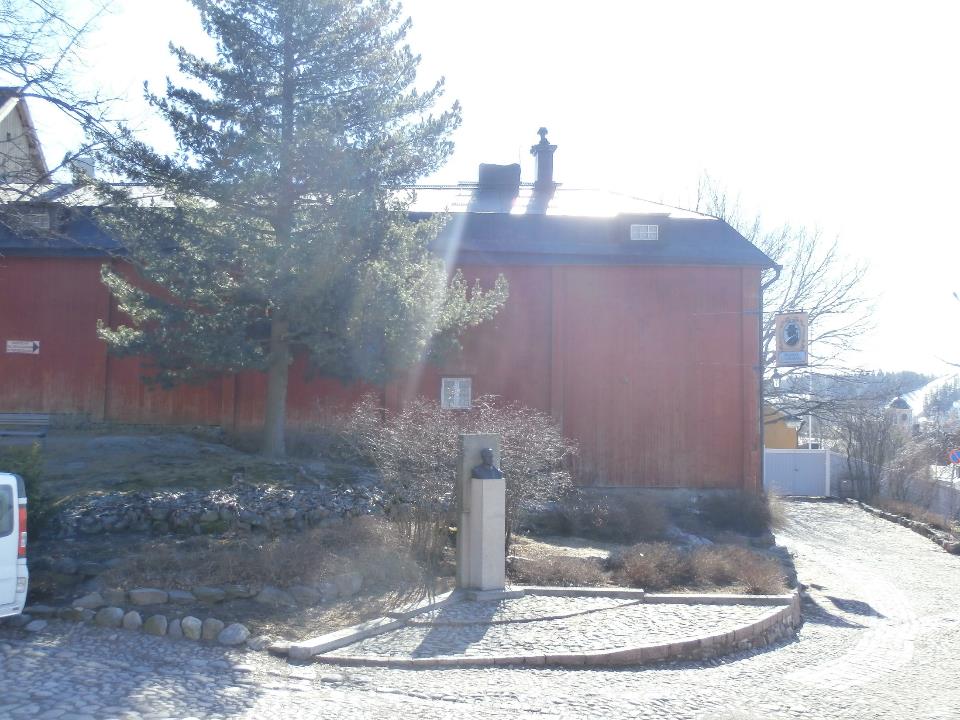 Le restaurant où nous sommes invités.
Timo y a travaillé 8 ans entre 1991 et 1999.
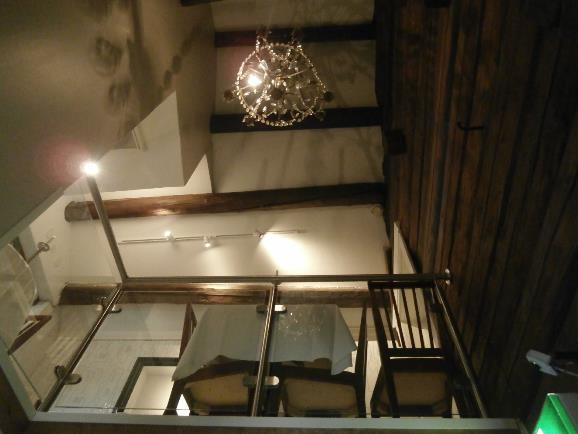 Plusieurs caméras donnent des vues en direct des rues ou de la cathédrale
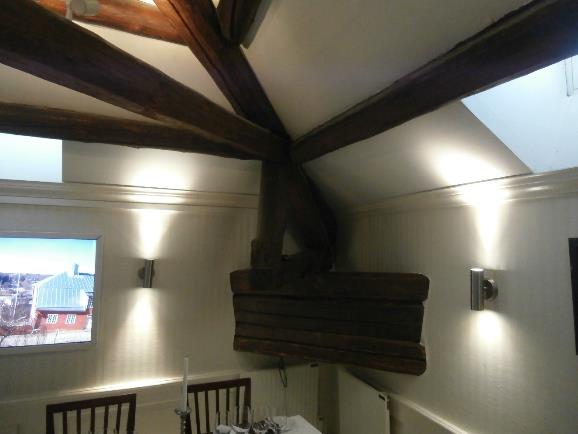 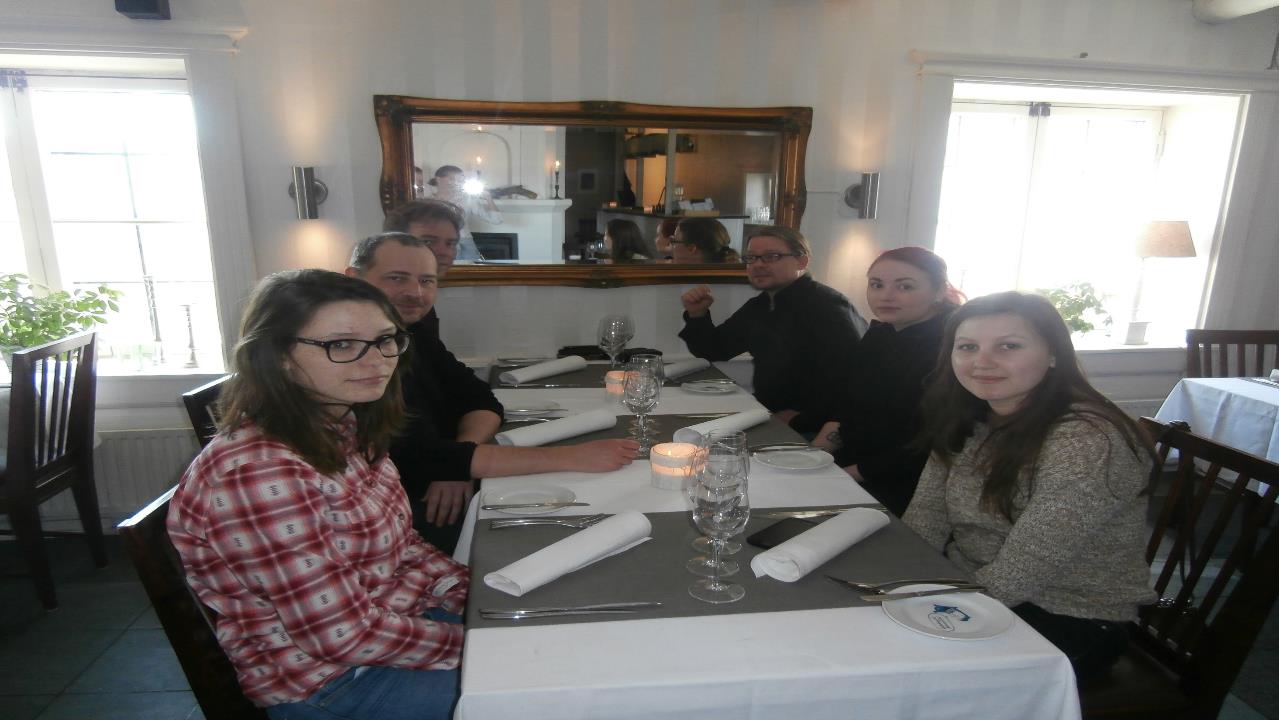 Kari
Timo
Vera
Juliette
Claudia